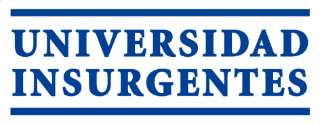 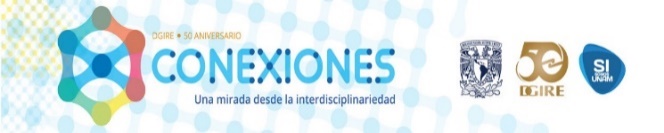 Colegio de Ciencias y Humanidades                  CLAVE: 2300EQUIPO No.3Tema: La Desmitificación del Genoma Humano
Integrantes por disciplina
1. Inglés: Lic. Matamoros Aguirre Olivia
2. Taller de Lectura y Redacción e Inicio a la Investigación Documental: Lic. Pérez Domínguez Oliva
3. Biología: Biol. González Martínez Karla Priscila 
Fecha de implementación del proyecto: agosto 2018- mayo 2019
ÍNDICE
Conclusiones generales
Fotografías de sesión
Fotografías del organizador gráfico
Introducción o justificación del proyecto
Objetivo general
Preguntas generadoras
Temas y productos propuestos
Reflexión interdisciplinaria
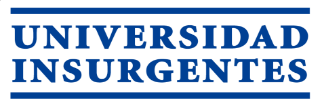 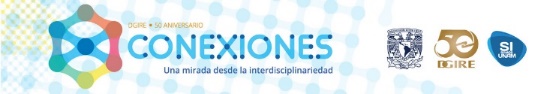 Colegio de Ciencias y Humanidades         CLAVE: 2300
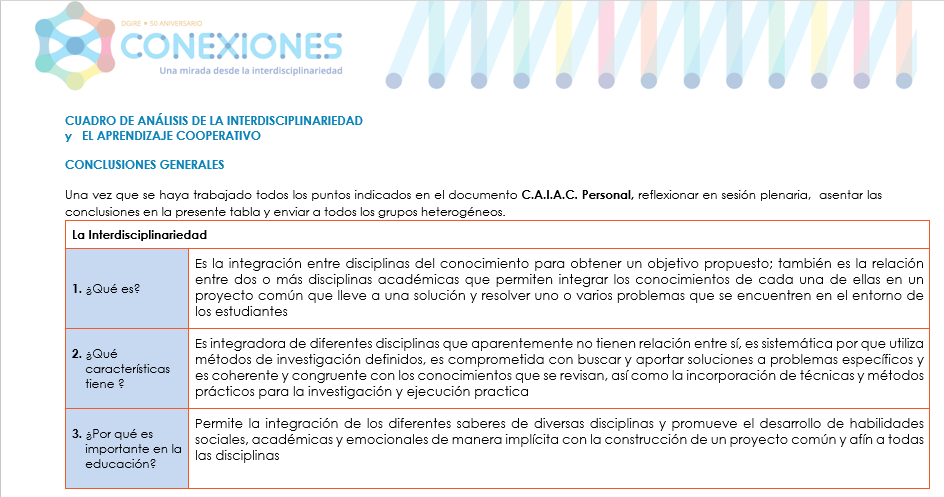 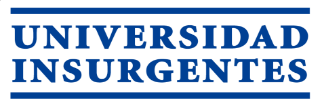 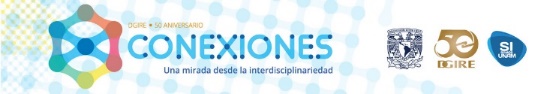 Colegio de Ciencias y Humanidades         CLAVE: 2300
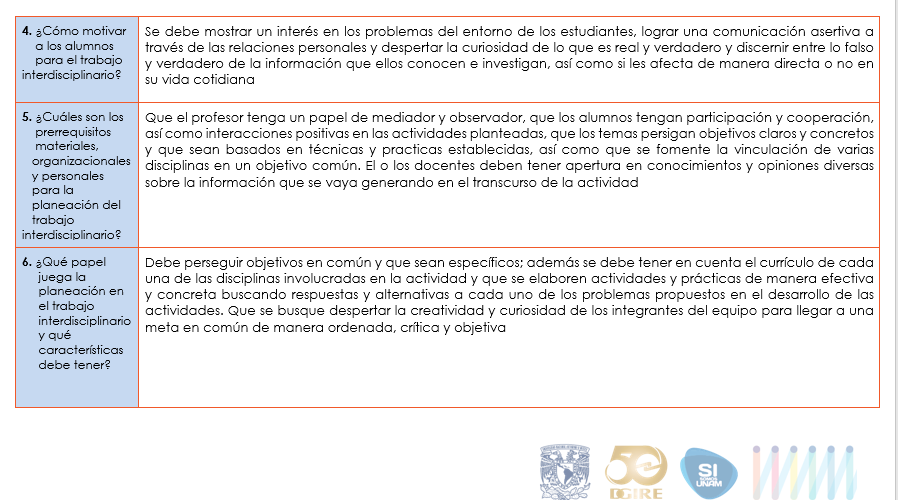 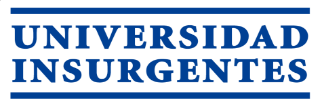 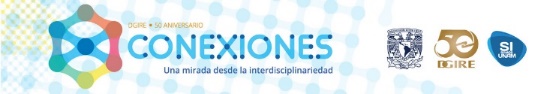 Colegio de Ciencias y Humanidades         CLAVE: 2300
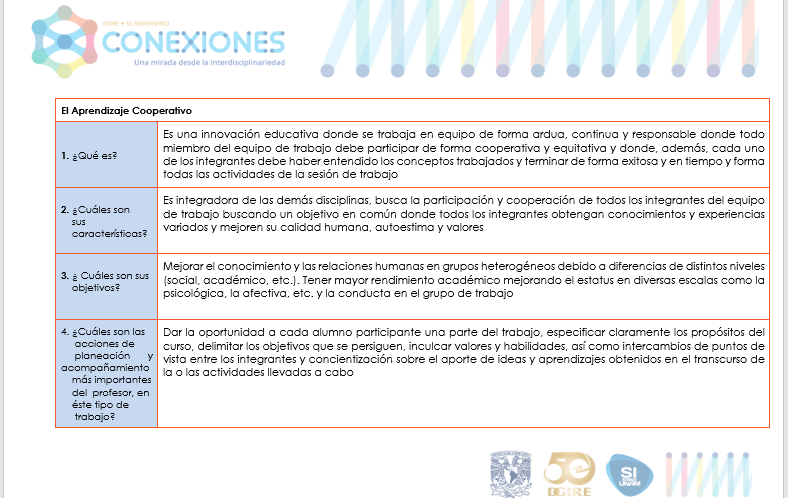 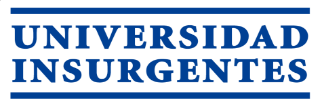 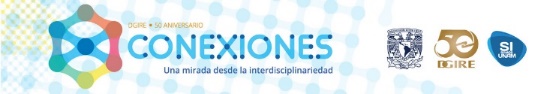 Colegio de Ciencias y Humanidades         CLAVE: 2300
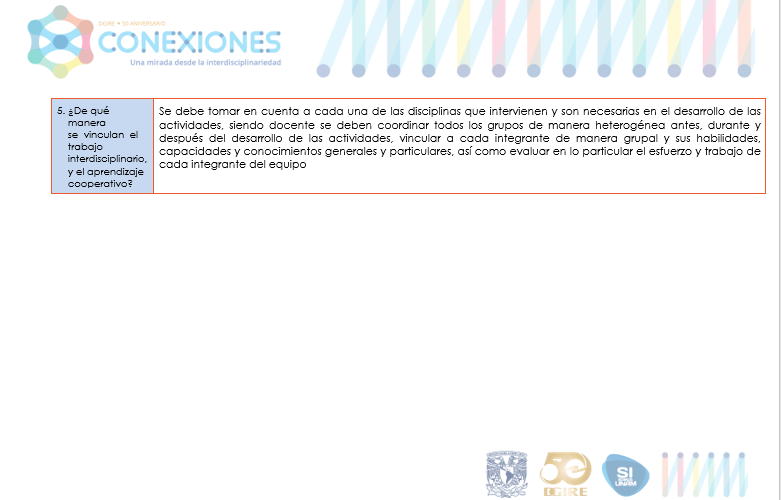 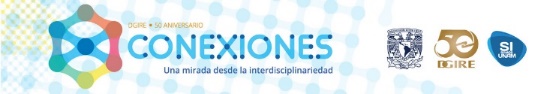 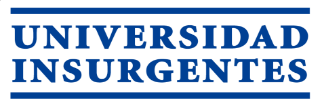 Fotografías recientes de actividades
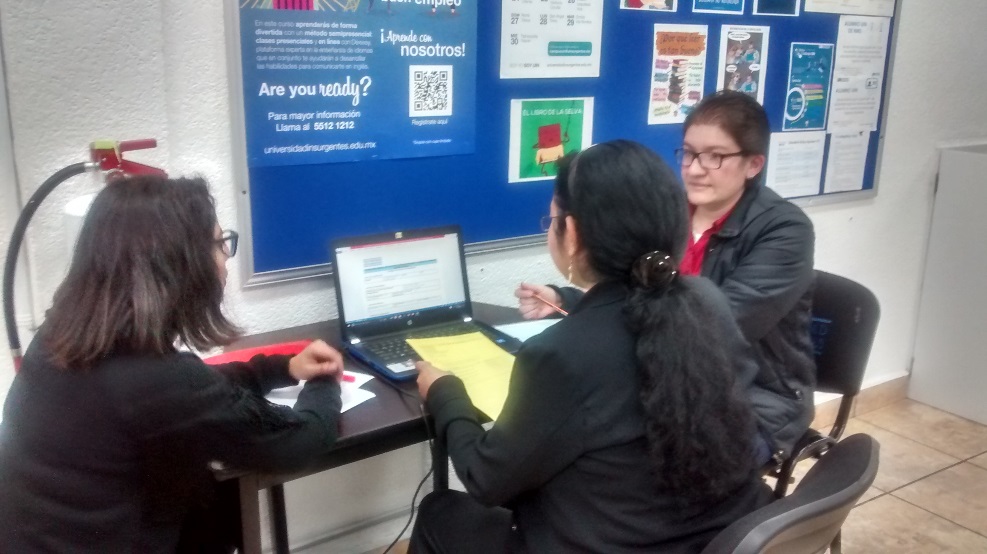 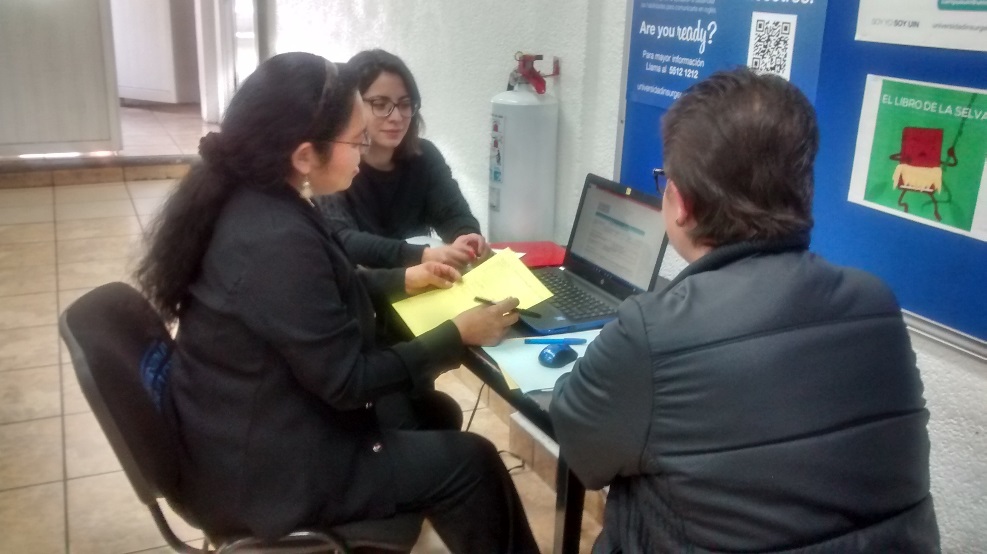 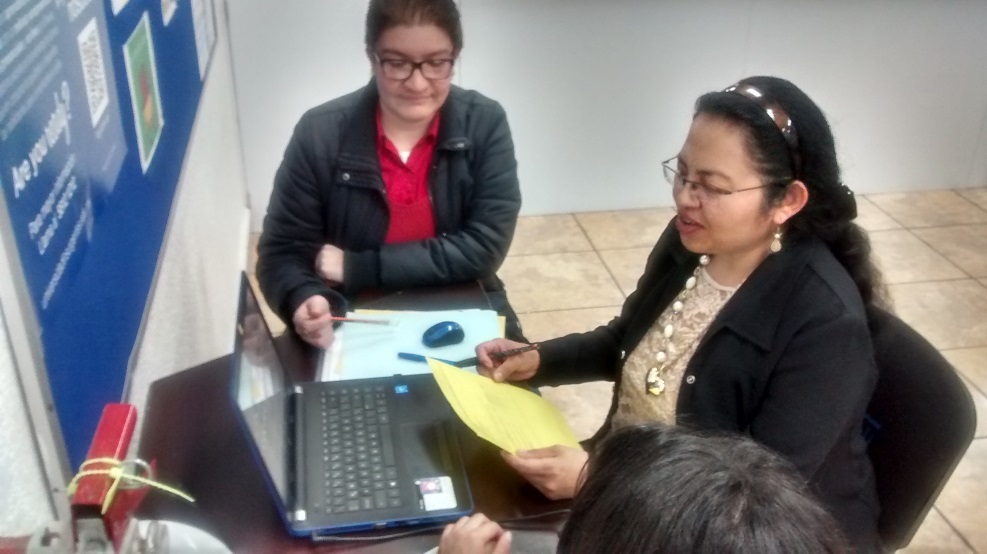 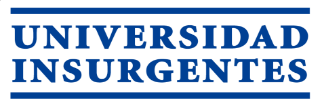 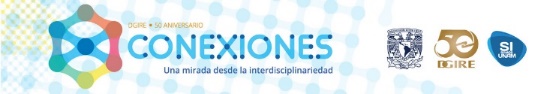 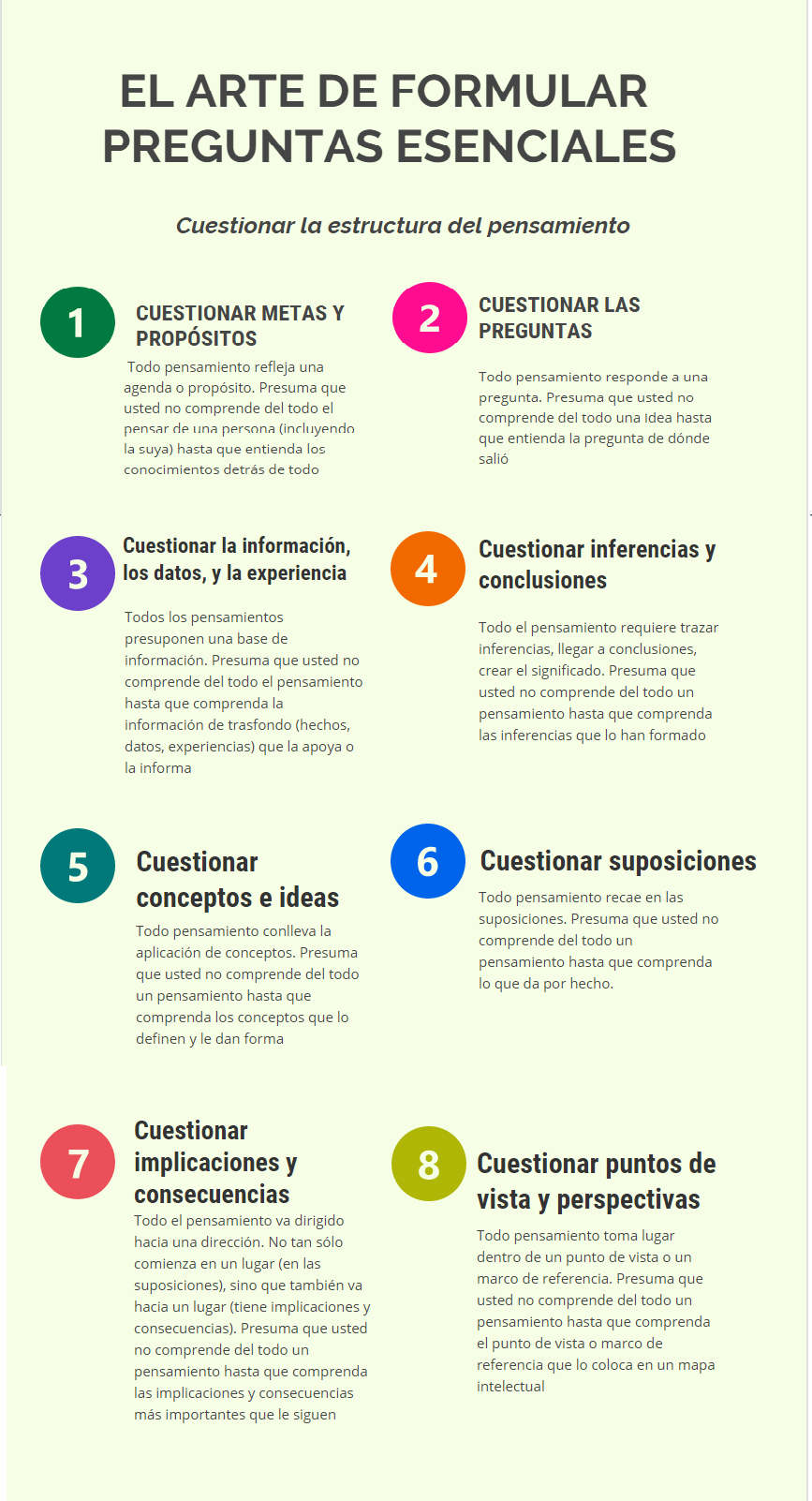 ORGANIZADORES GRÁFICOS
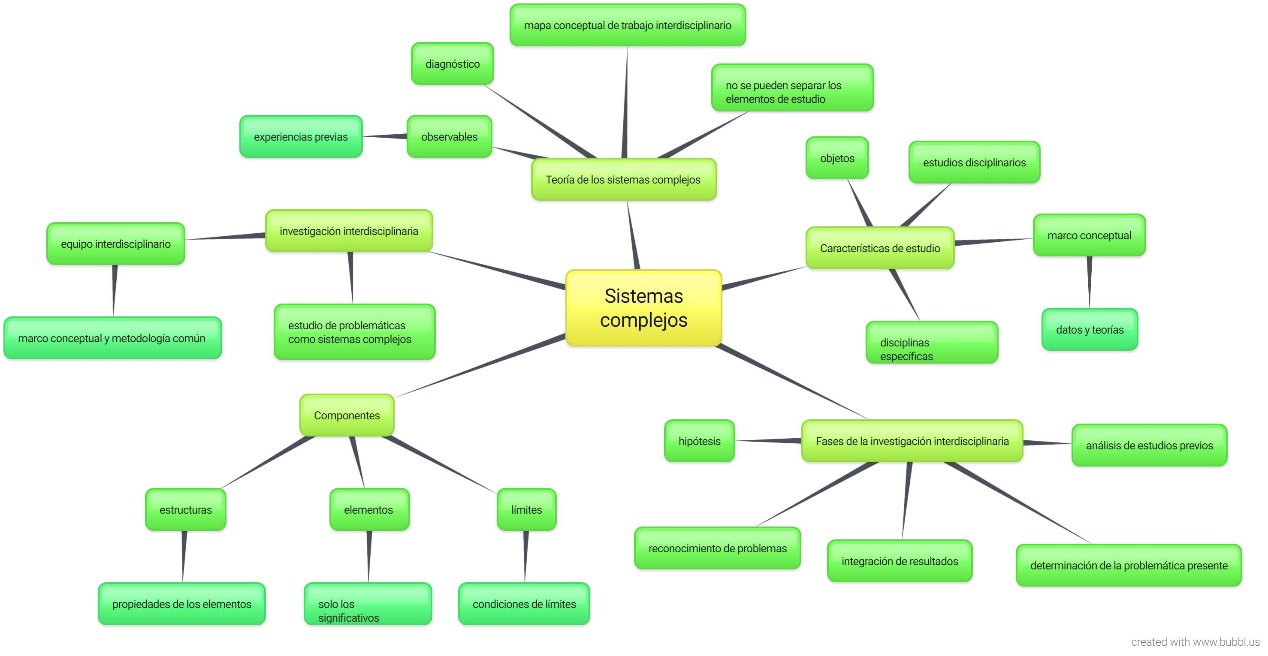 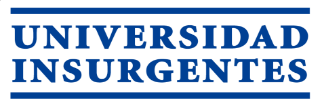 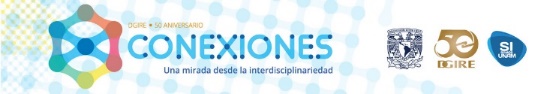 Colegio de Ciencias y Humanidades         CLAVE: 2300
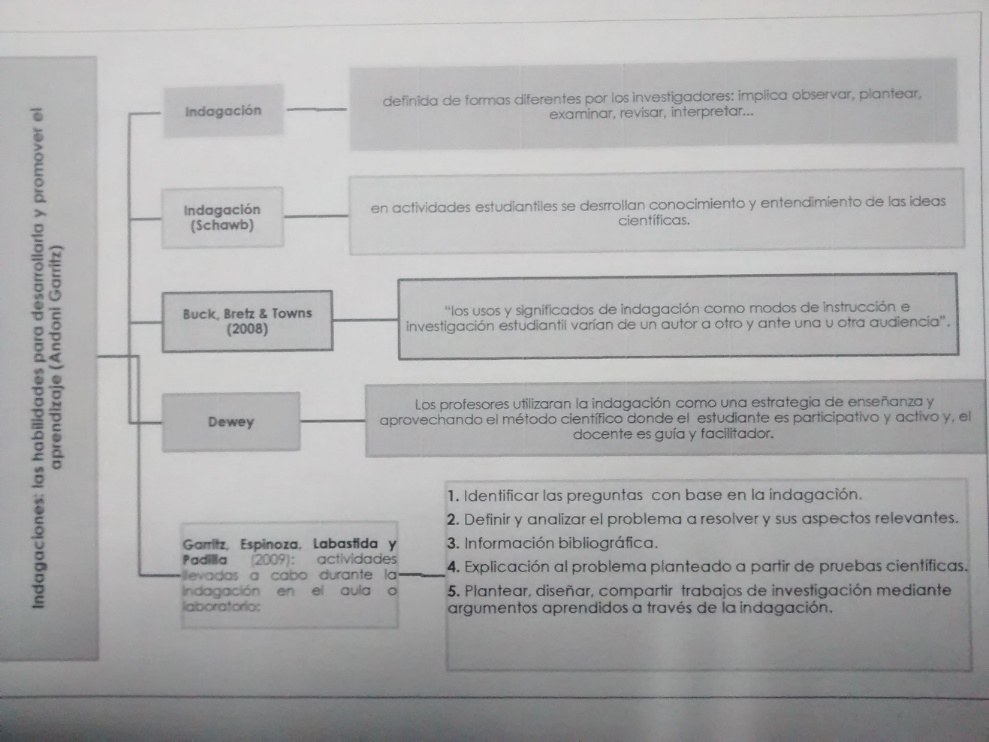 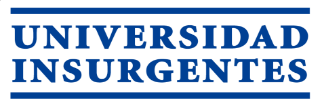 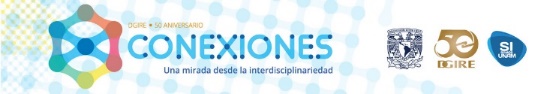 INTRODUCCIÓN
En la presente investigación se pretende que el alumno identifique y comprenda que existen falacias con relación al Genoma Humano y que a través de la Bioética obtenga un panorama preciso de la concepción de éste.
Asimismo, la intervención de tres disciplinas (Biología, Taller de Lectura y Redacción e Inglés) coadyuvarán para una mejor desarrollo y comprensión del tema; partiendo de  los conocimientos previos de los alumnos para dar paso a la lectura, traducción, interpretación, análisis de fuentes confiables de información y todos aquellos componentes verbales e icónicos necesarios para exponer resultados precisos.
OBJETIVOS
Objetivo general: Desmitificar a través de la bioética las falacias comprendidas por los alumnos del Colegio de Ciencias Humanidades, utilizando fuentes de información veraces que contribuyan en la mejor comprensión y aprendizaje del Genoma Humano.

Objetivos específicos: 
Biología: Analizar el impacto del conocimiento del Genoma Humano así como entender el papel de la Bioética en el conocimiento del Genoma Humano
Taller de Lectura y Redacción: Diferenciar entre fuentes confiables y veraces con las falsas fuentes de información.
Inglés: Utilizar los tiempos verbales con el vocabulario reforzando el tema indicado
PREGUNTAS GENERADORAS
¿Cuál es la importancia de la Bioética sobre el Genoma Humano y cuáles conceptos son verdaderos, tergiversados o falsos?
¿Cómo elegir las fuentes de información que guíen el conocimiento y aprendizaje del Genoma Humano?
¿Cuáles son los conceptos y definiciones  descriptivos y argumentativos relacionados con el tema propuesto?
¿Cuáles son las aportaciones del Genoma Humano a las sociedades?
DISCIPLINAS INVOLUCRADAS Y OBJETIVOS ESPECÍFICOS
BIOLOGÍA:
- Analizar el impacto del conocimiento del Genoma Humano. 
- Comprender el papel de la Bioética en el conocimiento de éste.
TLRIID:
- Diferenciar entre fuentes confiables y veraces con las falsas fuentes. 
- Estructurar ideas correctamente. 
- Tener precisión y coherencia en la redacción e investigación.
INGLÉS:
-  Utilizar los tiempos verbales con el vocabulario reforzando el tema indicado.
PLANEACIÓN GENERAL
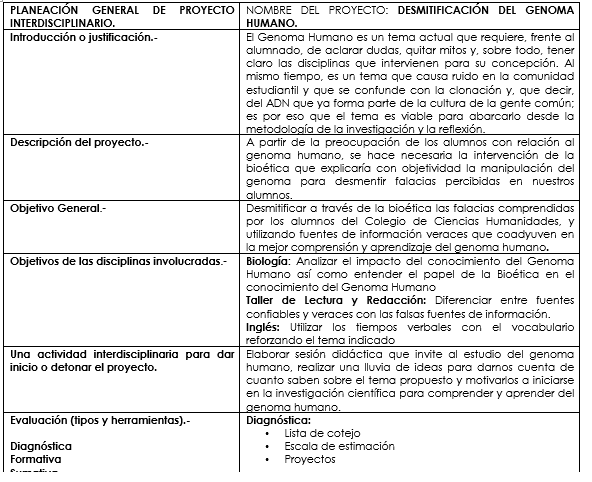 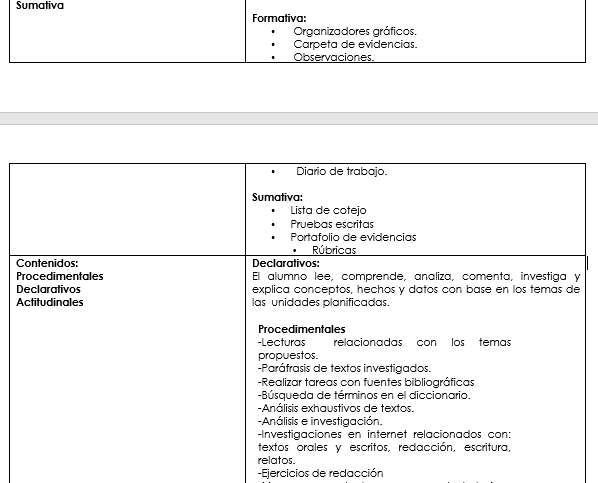 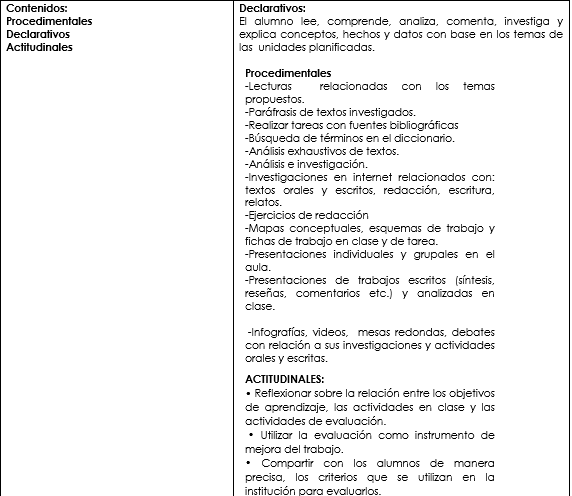 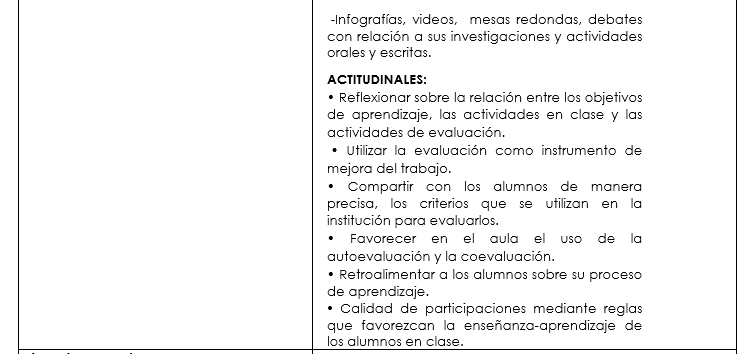 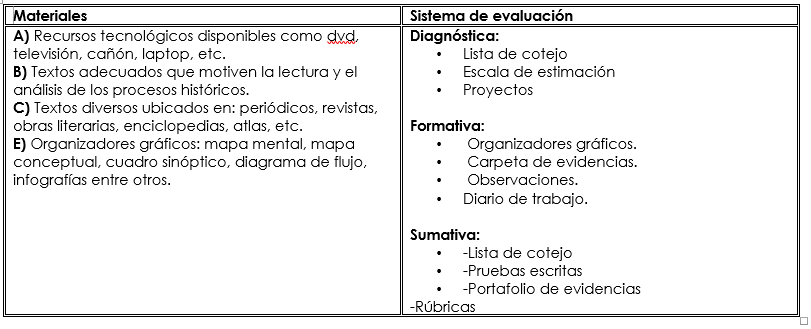 PLANEACIÓN DE UNIDAD
PLANEACIÓN SESION POR SESIÓNINGLÉS III
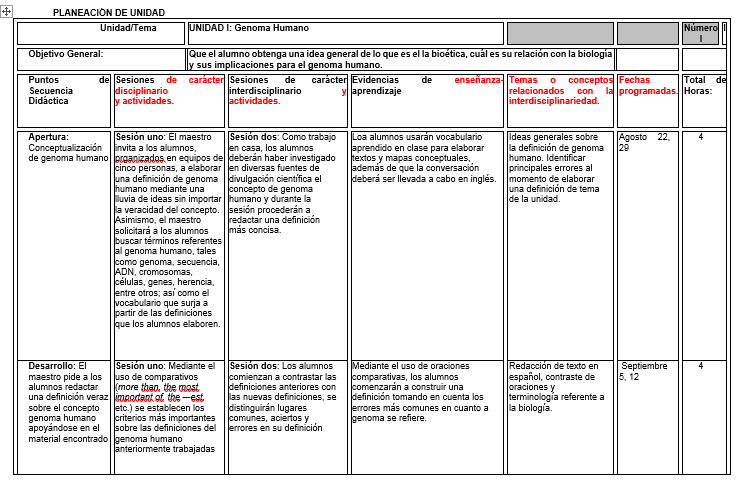 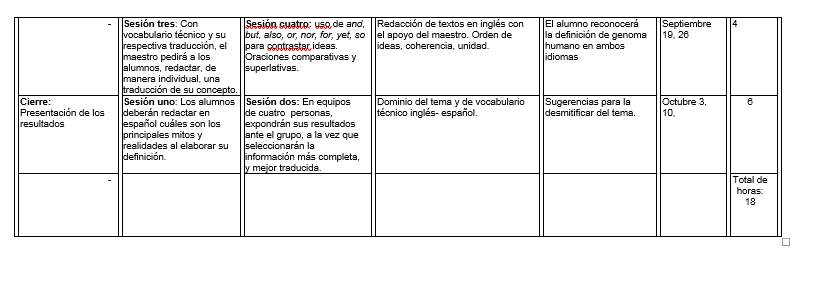 BIOLOGÍA I
TALLER DE LECTURA Y REDACCIÓN E INICIACIÓN A LA INVESTIGACIÓN DOCUMENTAL IV.
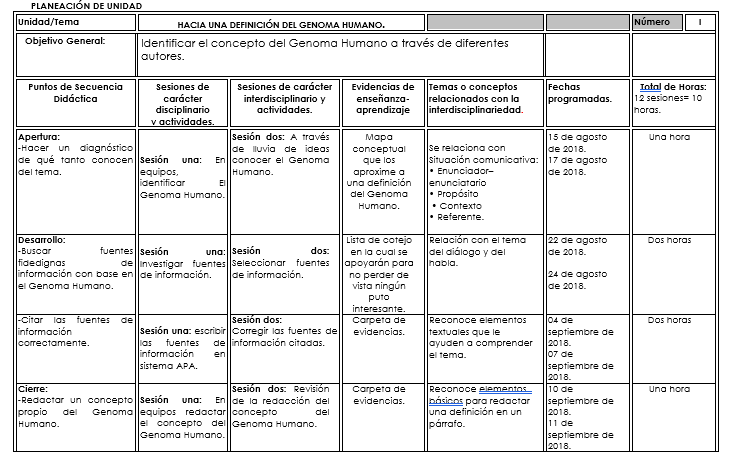 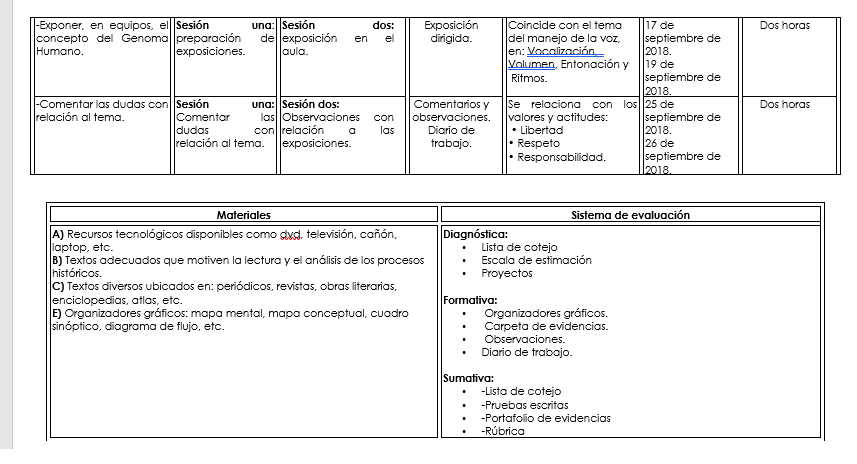 REFLEXIÓN  INTERDISCIPLINARIA  DEL PROYECTO
Lo que se pretende es desmitificar, a través de la Bioética, las falacias comprendidas por los alumnos del Colegio de Ciencias Humanidades sobre el Proyecto del Genoma Humano, utilizando fuentes de información veraces que coadyuven en la mejor comprensión y aprendizaje del mismo.
Pensamos que utilizando las  estrategias adecuadas, los alumnos del Colegio de Ciencias Humanidades tendrán una mejor comprensión del tema así como tener un criterio propio que le llevará a una mejor toma de decisiones.
ACTIVIDAD INTERDISCIPLINARIA PARA DETONAR EL PROYECTO
Se elaboró una sesión didáctica que invitó al estudio del Genoma Humano, al realizar una lluvia de ideas para conocer cuánto saben sobre el tema propuesto y motivarlos en la indagación, en el ejercicio de generar preguntas, dudas, posibles respuestas y que los involucre en la investigación científica.
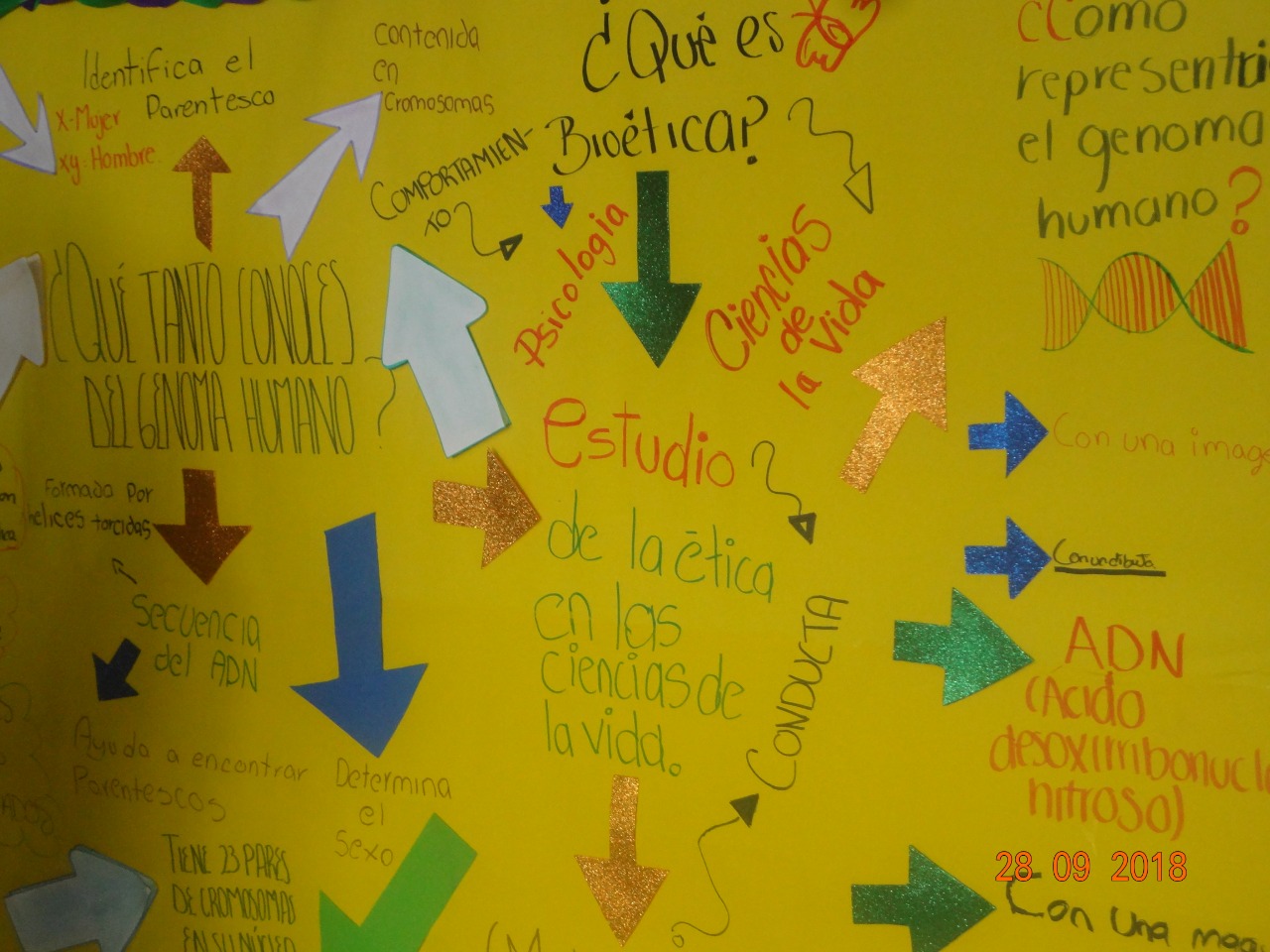 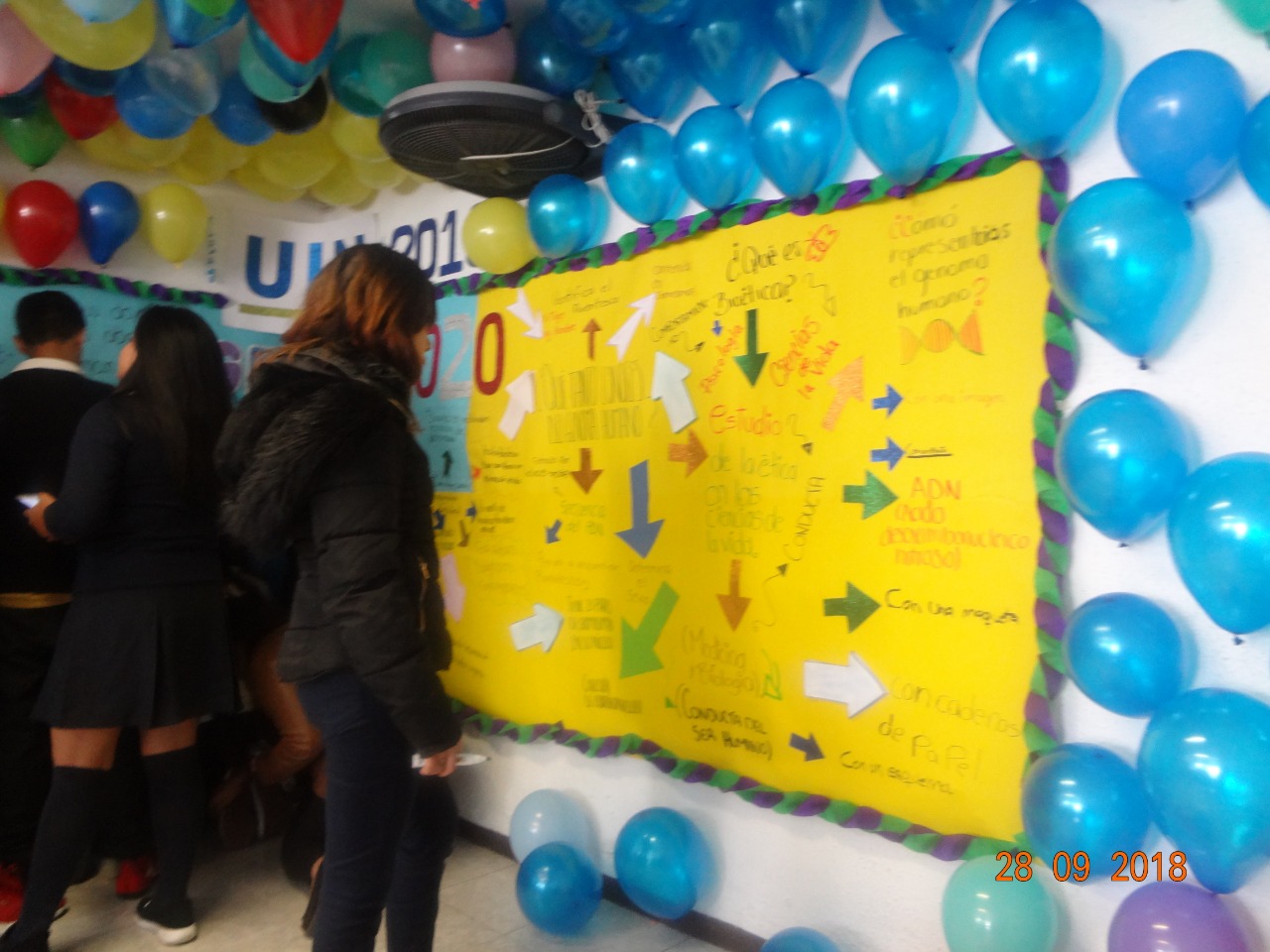 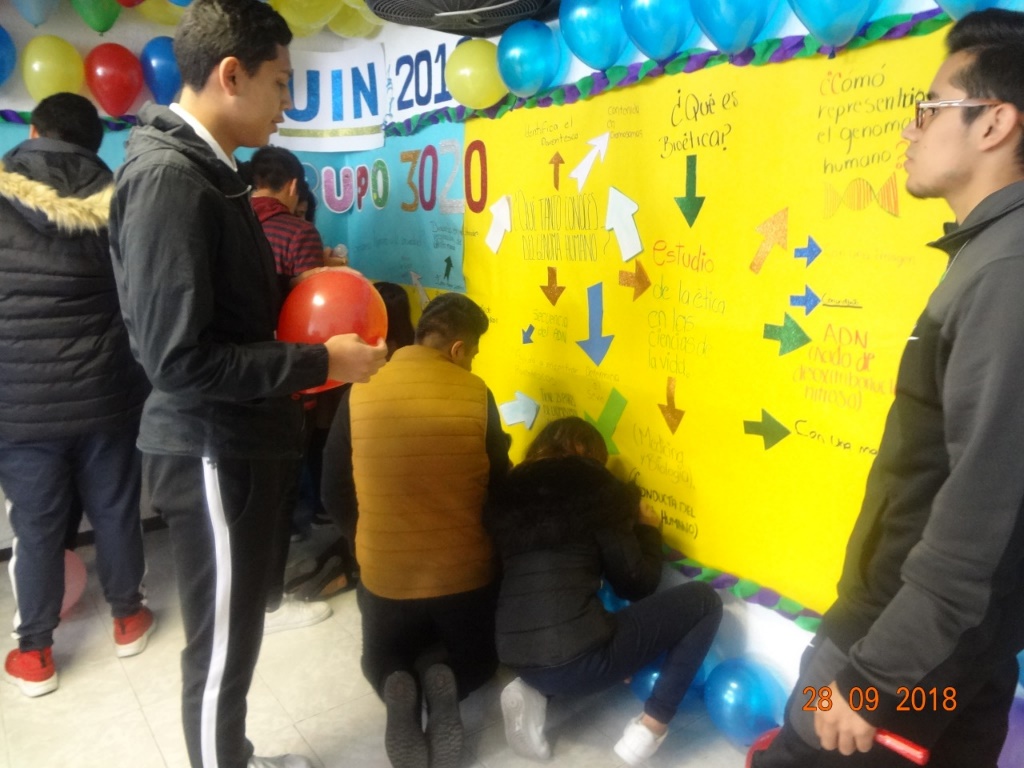 Dos actividades interdisciplinarias de la fase de desarrollo del proyecto
Una actividad por asignatura de la fase de desarrollo del proyecto
FOTOGRAFÍAS DE LAS ACTIVIDADES DESARROLLADAS POR DISCIPLINA
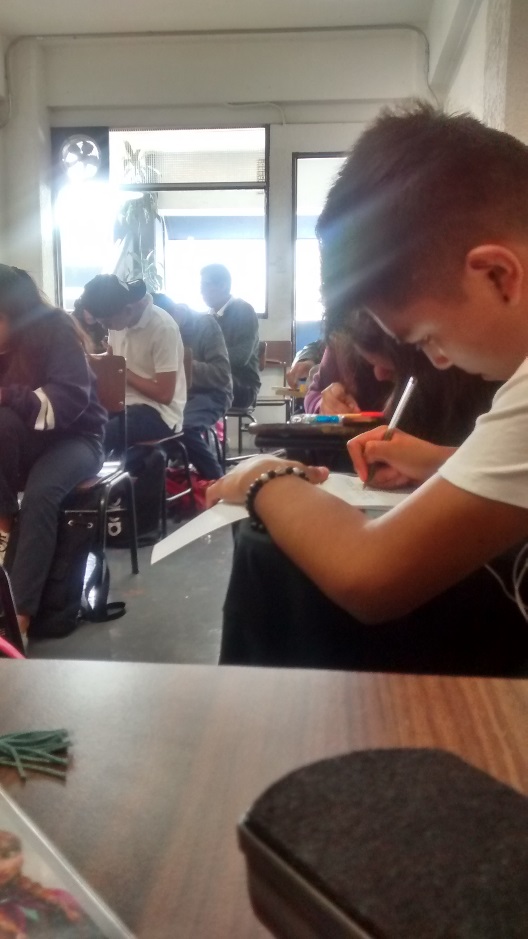 BIOLOGÍA
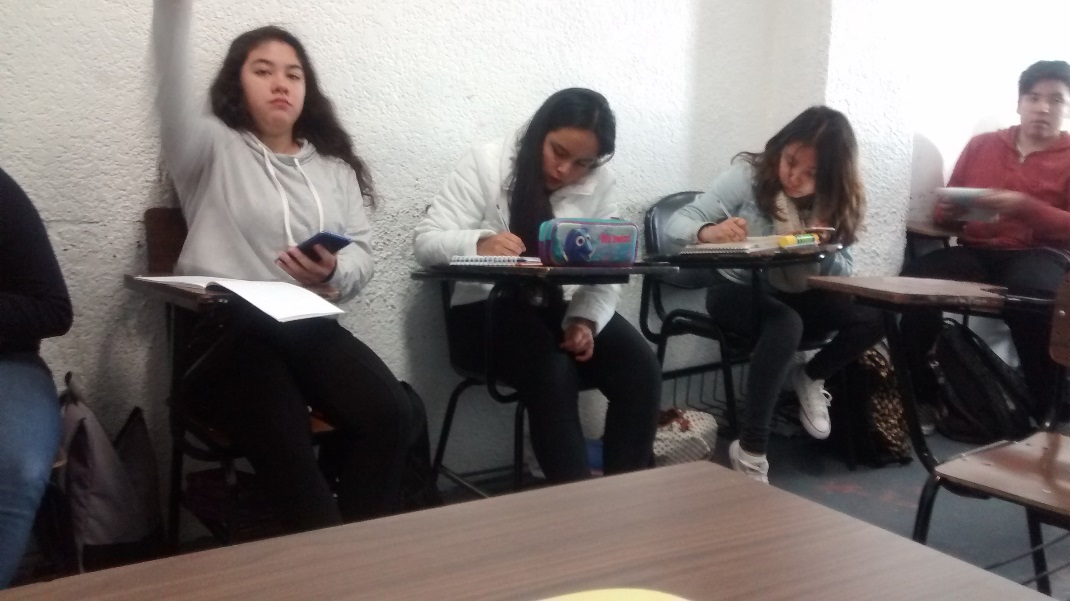 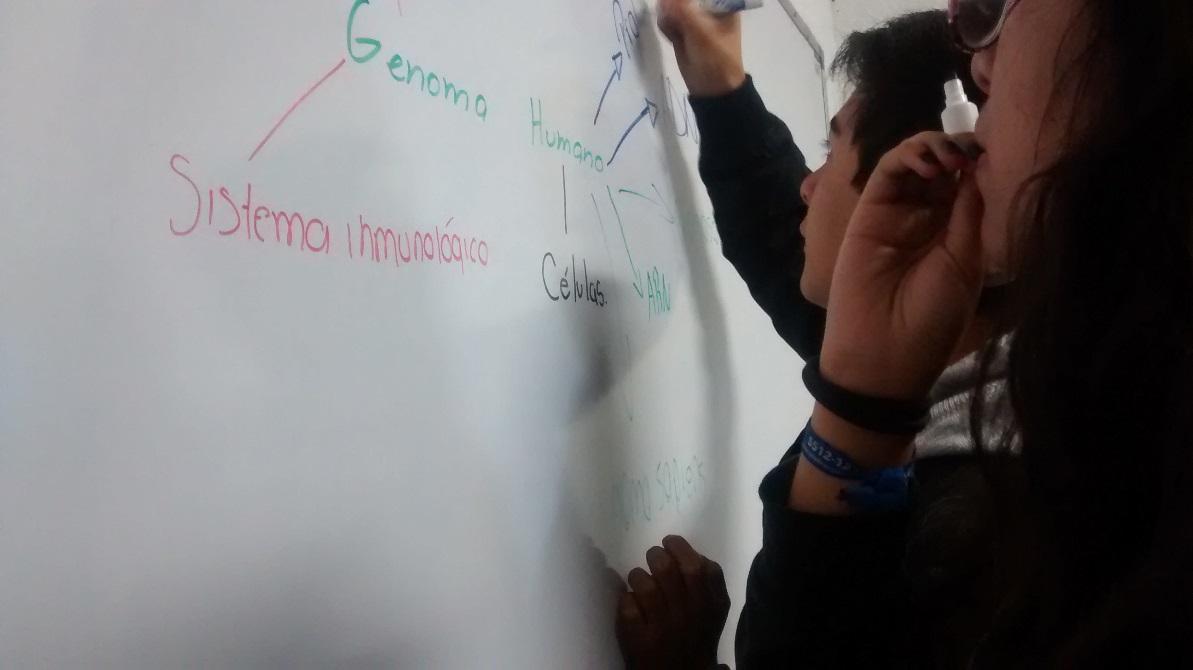 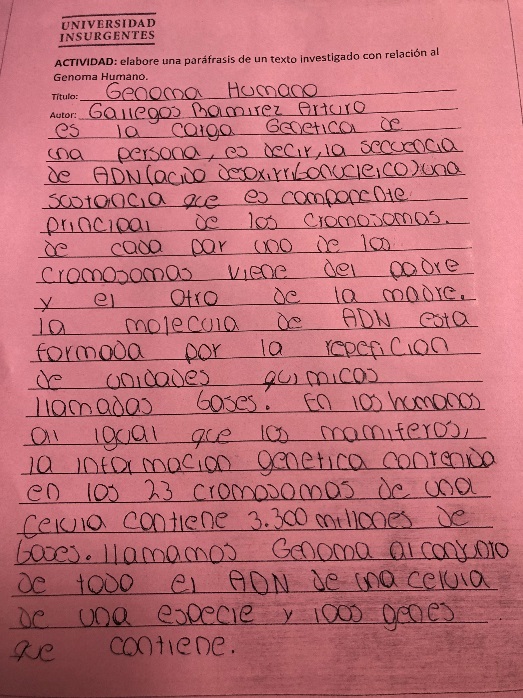 Taller de Lectura y Redacción e IniciACIÓN a la Investigación Documental IV
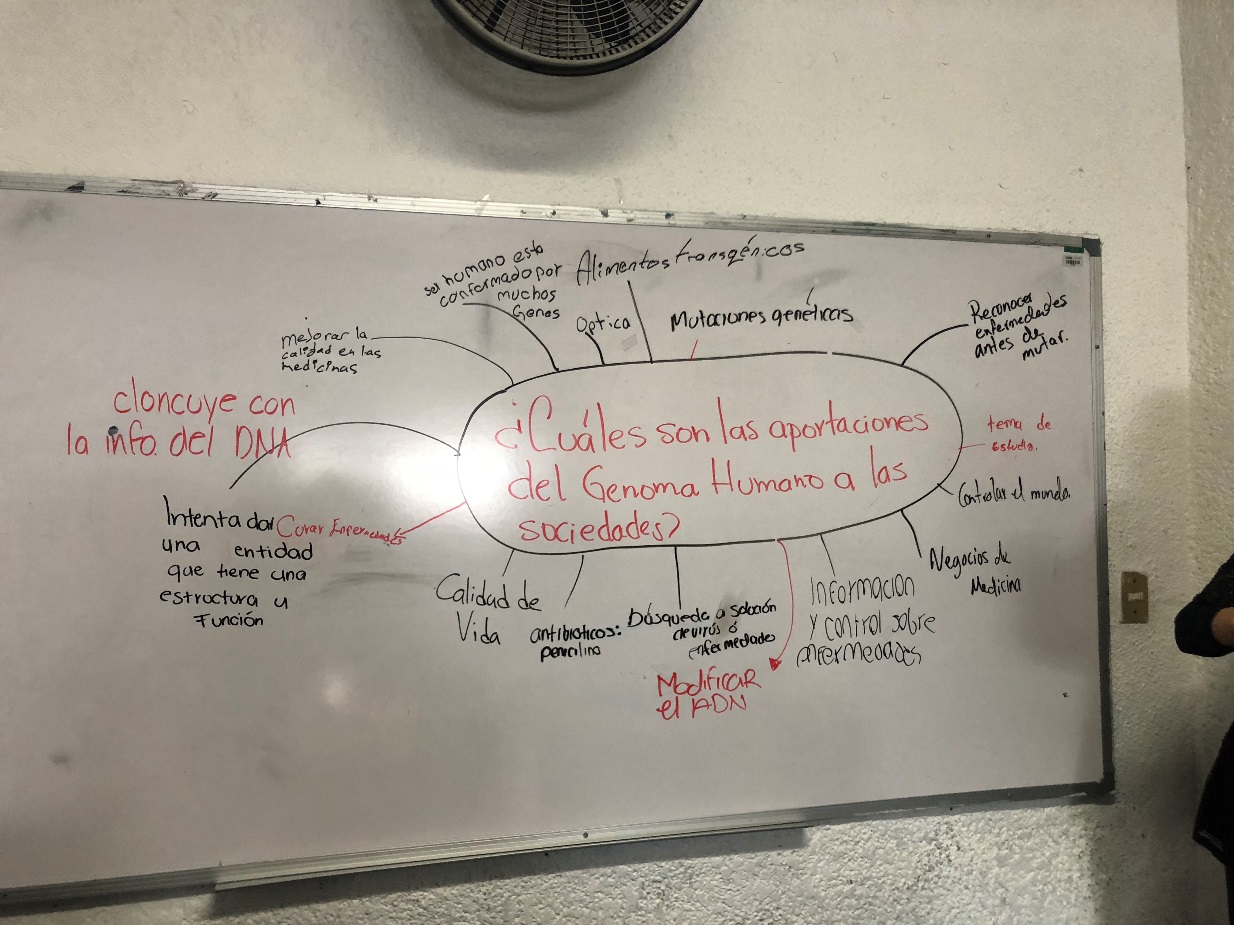 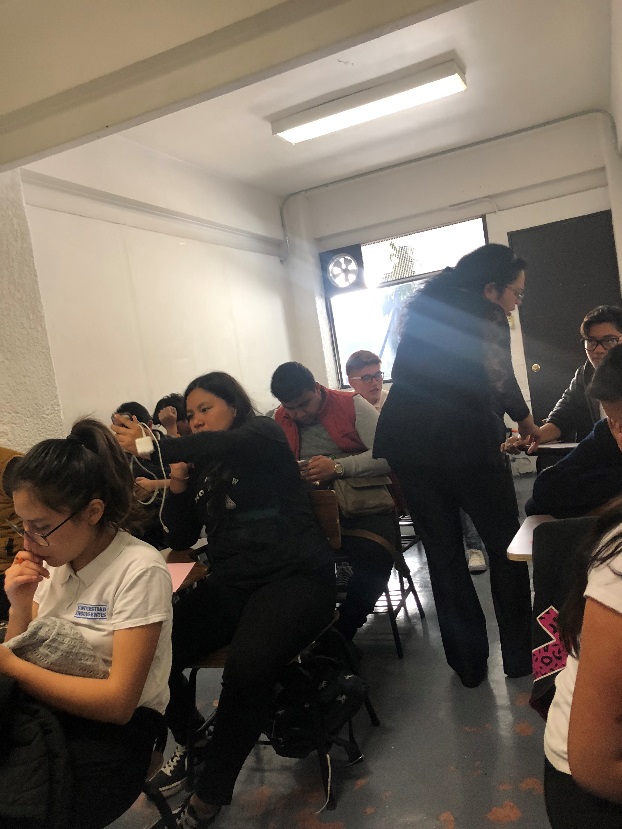 INGLÉS III
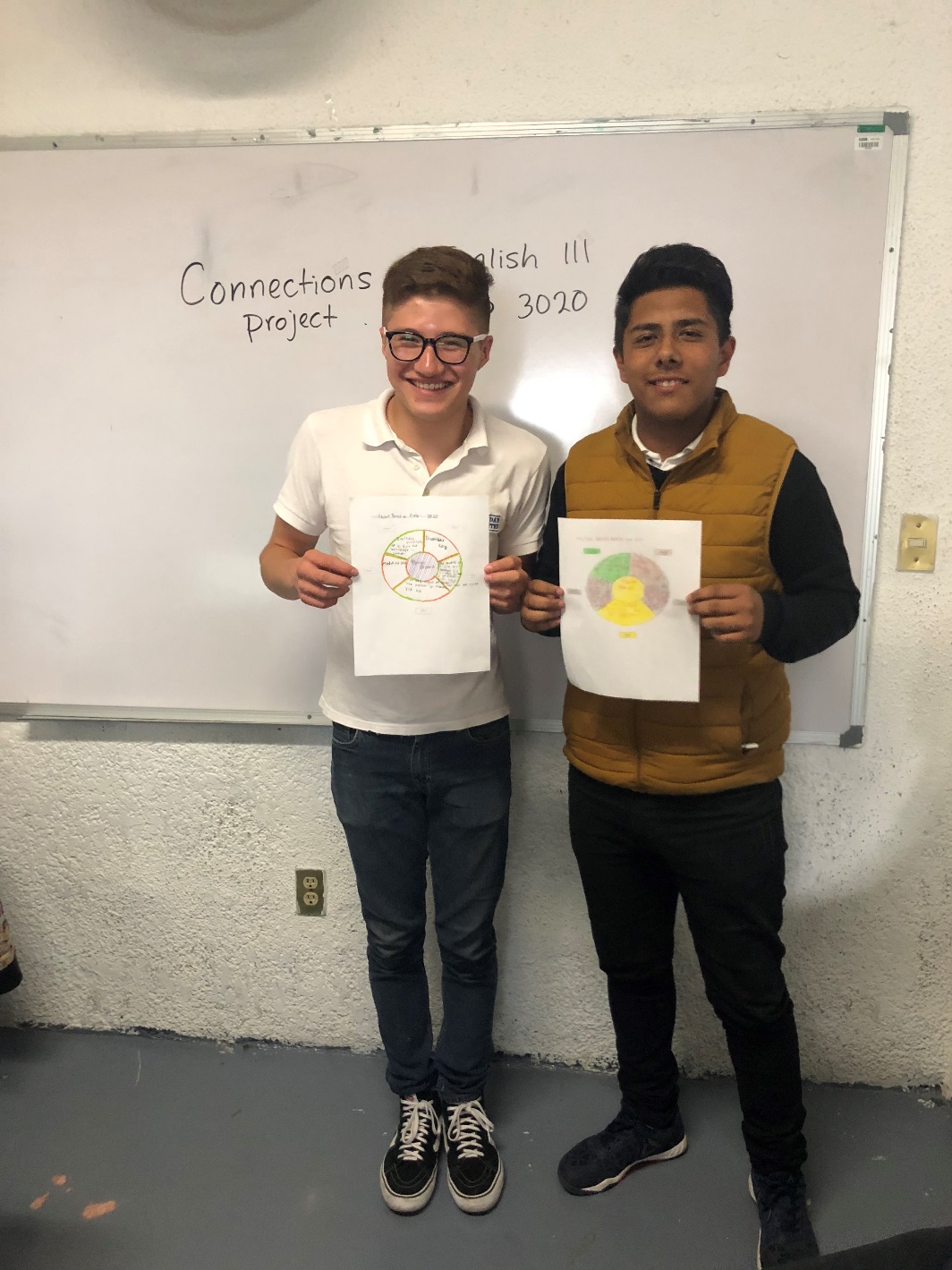 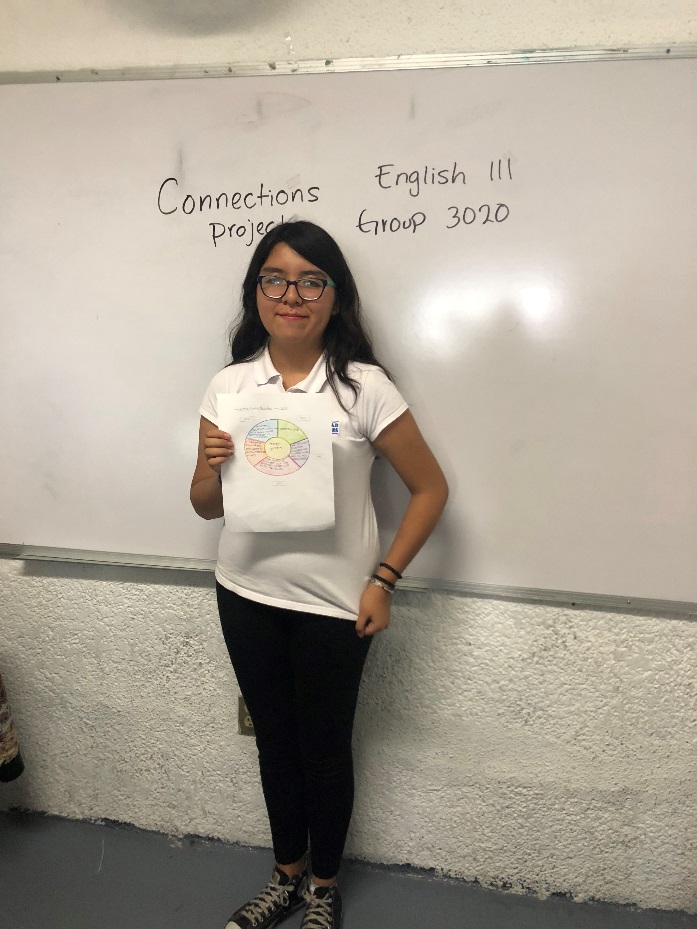 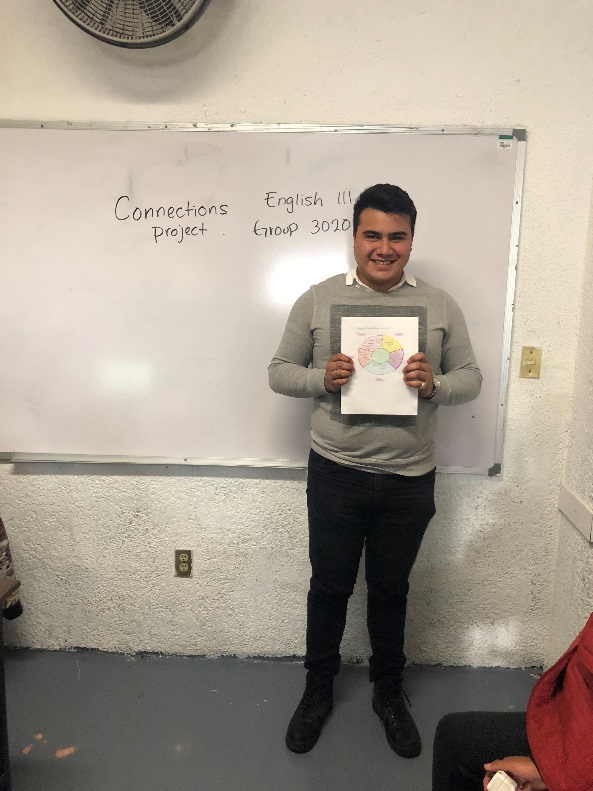 Una actividad interdisciplinaria de cierre de proyecto
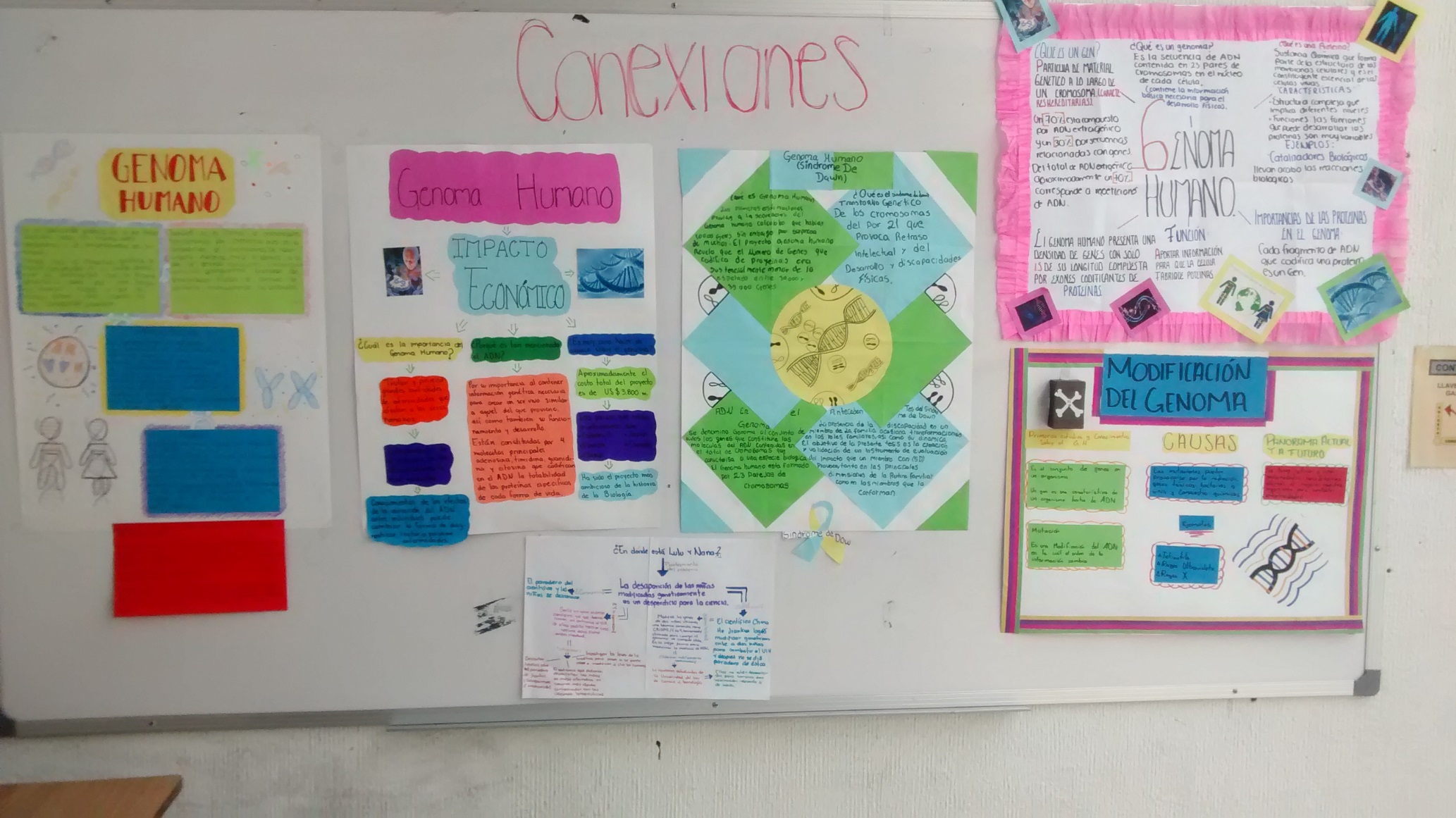 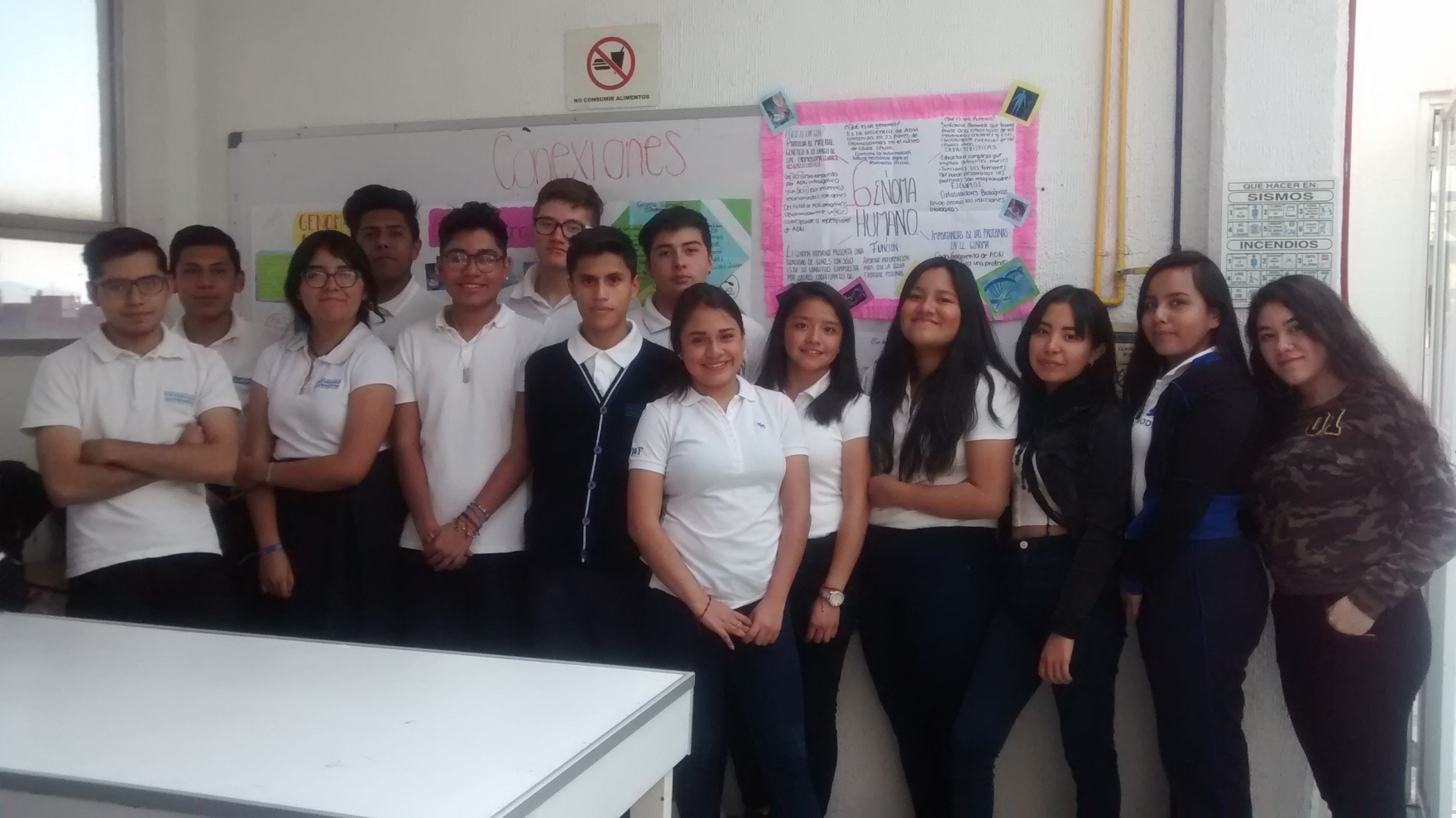 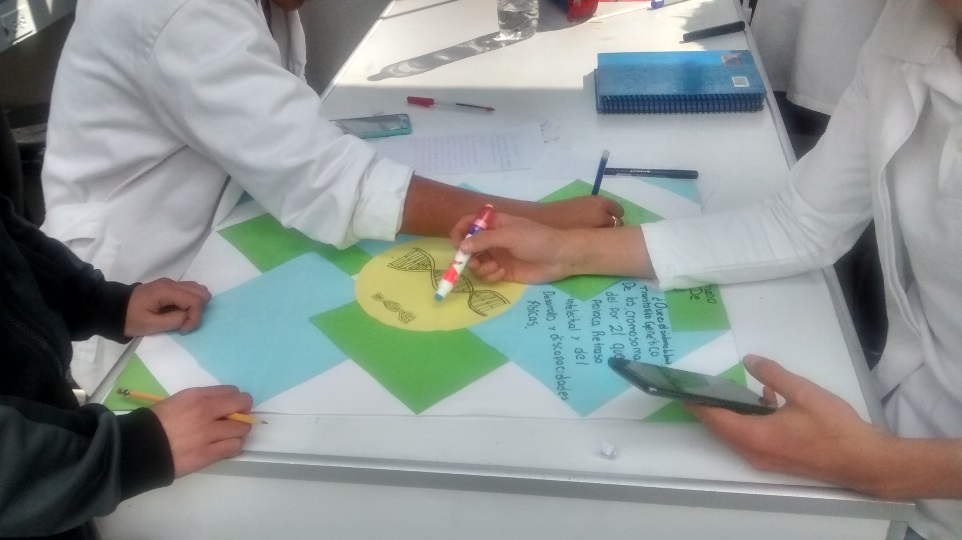 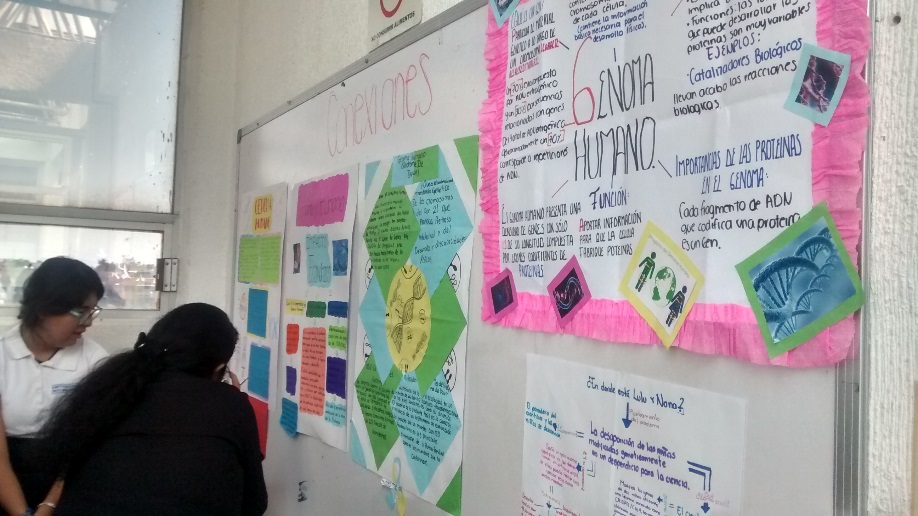 Propuesta de los ajustes necesarios
Consideramos que las actividades de enseñanza–aprendizaje llevadas a cabo en el aula  dieron como resultado la colaboración flexible en una investigación con base en un problema real y contextualizado; de la misma forma el equipo de profesores de diferentes disciplinas  asistimos y retroalimentamos a los alumnos,  elegimos las herramientas necesarias para evaluar el conocimiento significativo y, que al mismo tiempo, el alumno adquiriera habilidades de aprendizaje y practicará valores como la responsabilidad, el respeto, la honestidad entre otros.
Asimismo, reconocemos que es necesario seguir planificando tiempo y espacio para poner en práctica aquellas herramientas e instrumentos de evaluación que resulten atractivos para los alumnos;  también tomar decisiones precisas para una mejora continua que motiven a darle sentido a la interdisciplinariedad puesta en práctica. Una de tantas preocupaciones que tenemos como docentes es que, seguiremos aportando métodos y técnicas para la investigación planteada que contribuyan al desarrollo de la creatividad  para poder llegar a un producto final que genere otra forma de ver el trabajo interdisciplinario, crítico y objetivo.
AVANCES, TROPIEZOS Y SOLUCIONES
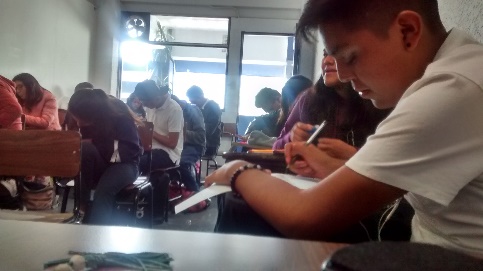 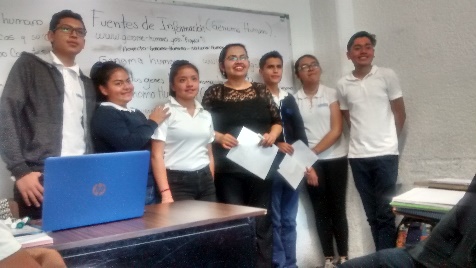